Cherry Blossom　Viewing
Hanami
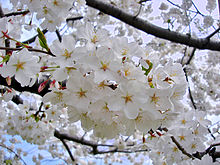 History of Hanami
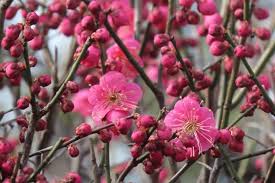 8th Century　　　　　　　　　           
   Ume blossoms, were popular for Hanami.
(Japanese apricots)





　　　　　　　　　　　　　　　　　　　　　　　　umeboshi
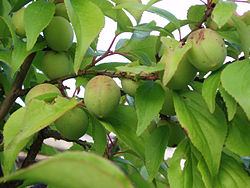 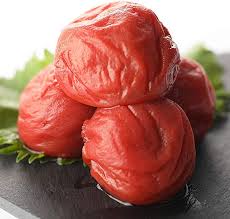 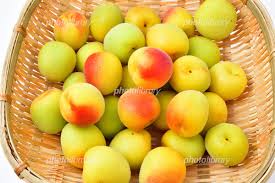 🌸Sakurayu
🌸Sakuramochi
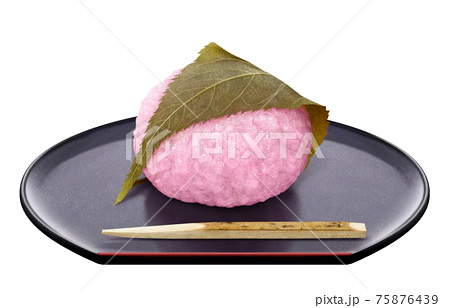 9th Century        
Cherry blossoms🌸 are popular for Hanami
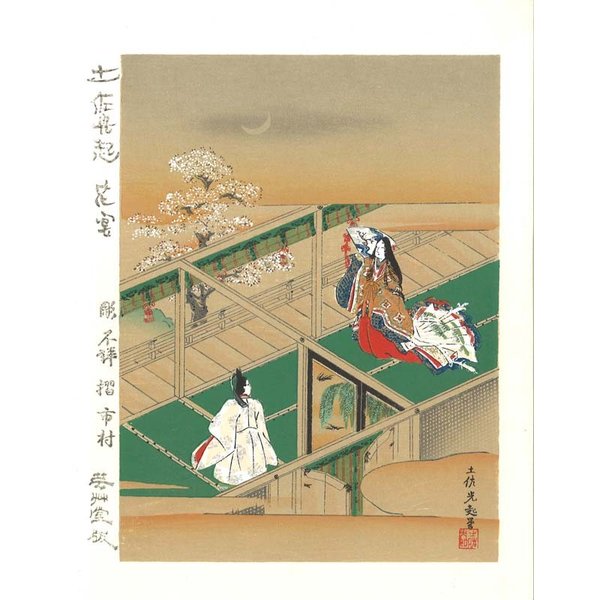 Hanami
was spread  Imperial Family 

 ・Oldest record of Hanami
      Emperor Saga held
      hanami party in 812

  ・The Tale of Genji
           by courtlady
2 Hanami Parties by Hideyoshi
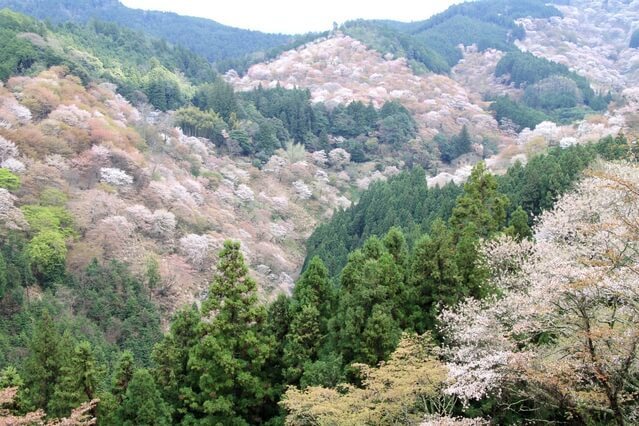 #1   Yoshino Hanami   in 1594
      5000  Samurai were invited.　　　
　　for 5 days long!

     with Tea Ceremony
     making poems
     Performing Noh plays
Hanami-2　#2 Daigo                 in 15981300 women were invited. 　  　 They changed Kimono       2 times!
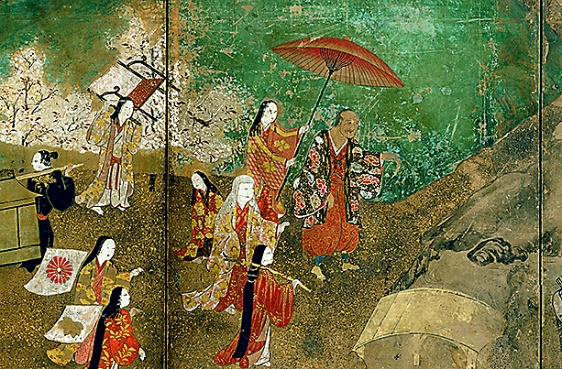 Daigoji
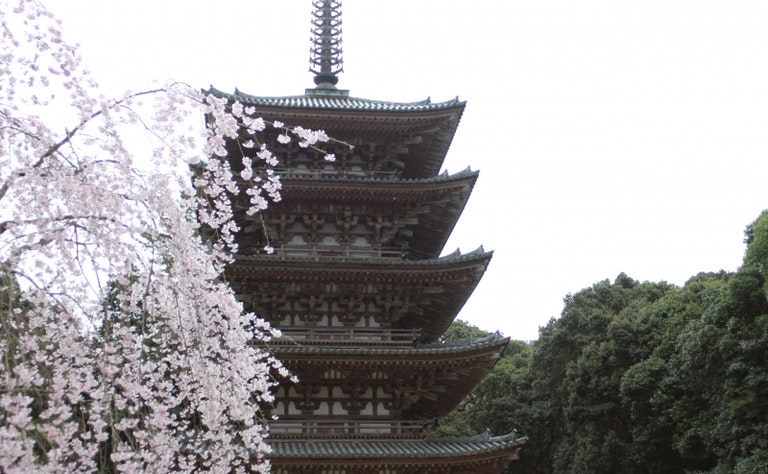 Cherry Blossoms in Kabuki            Drama performed only by male actors
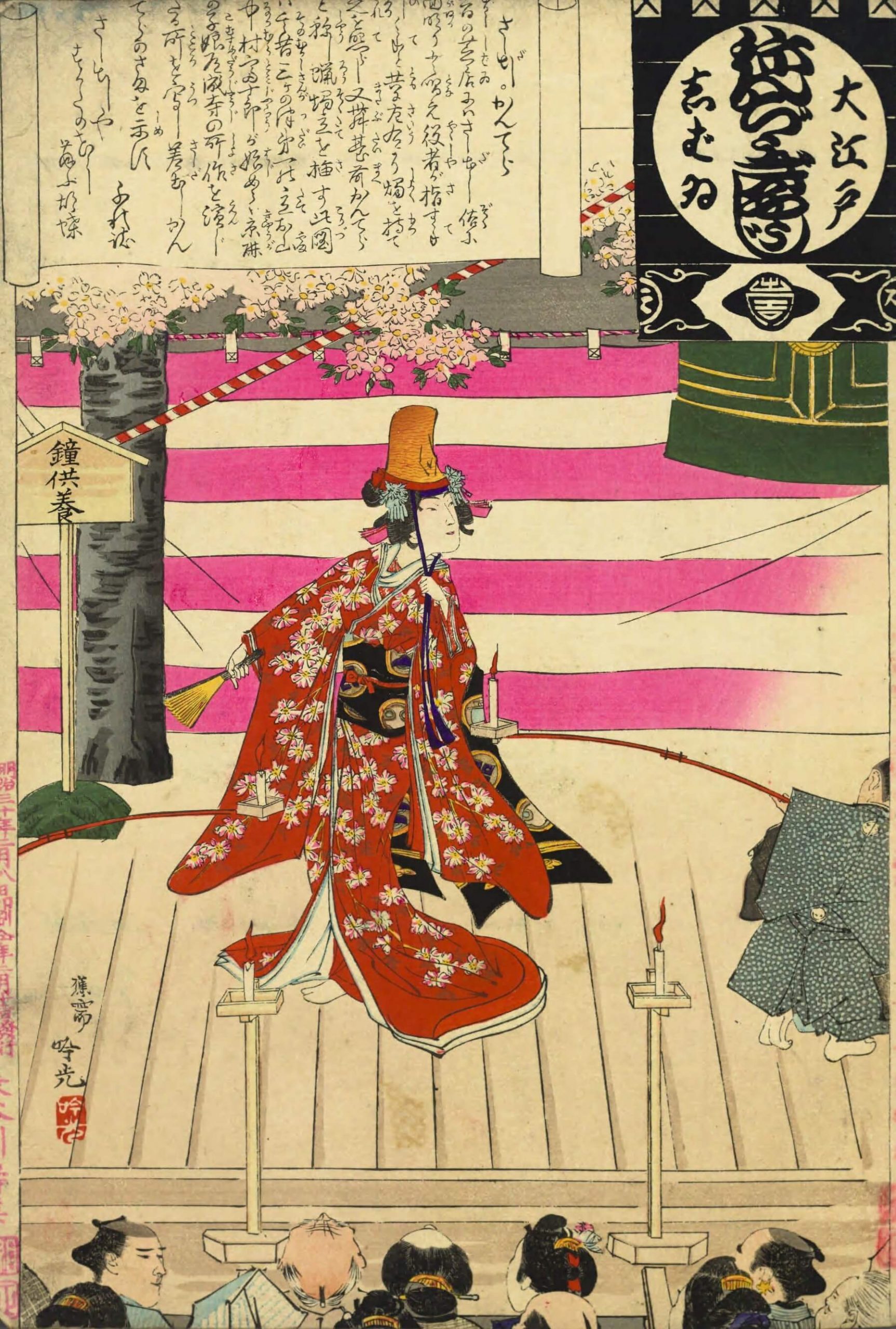 Imperial Palace  in Kyoto  with court ladies
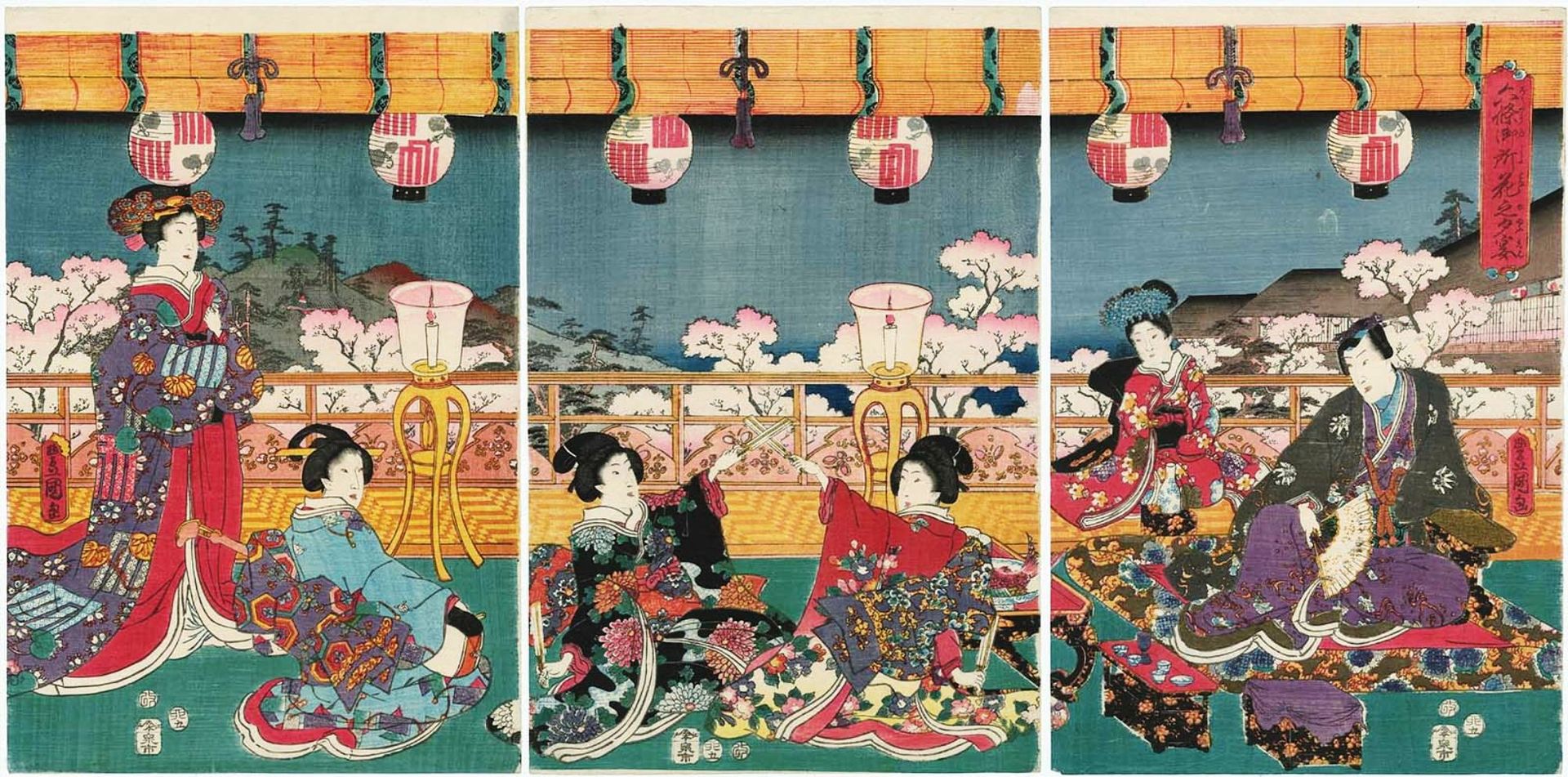 Edo Castle
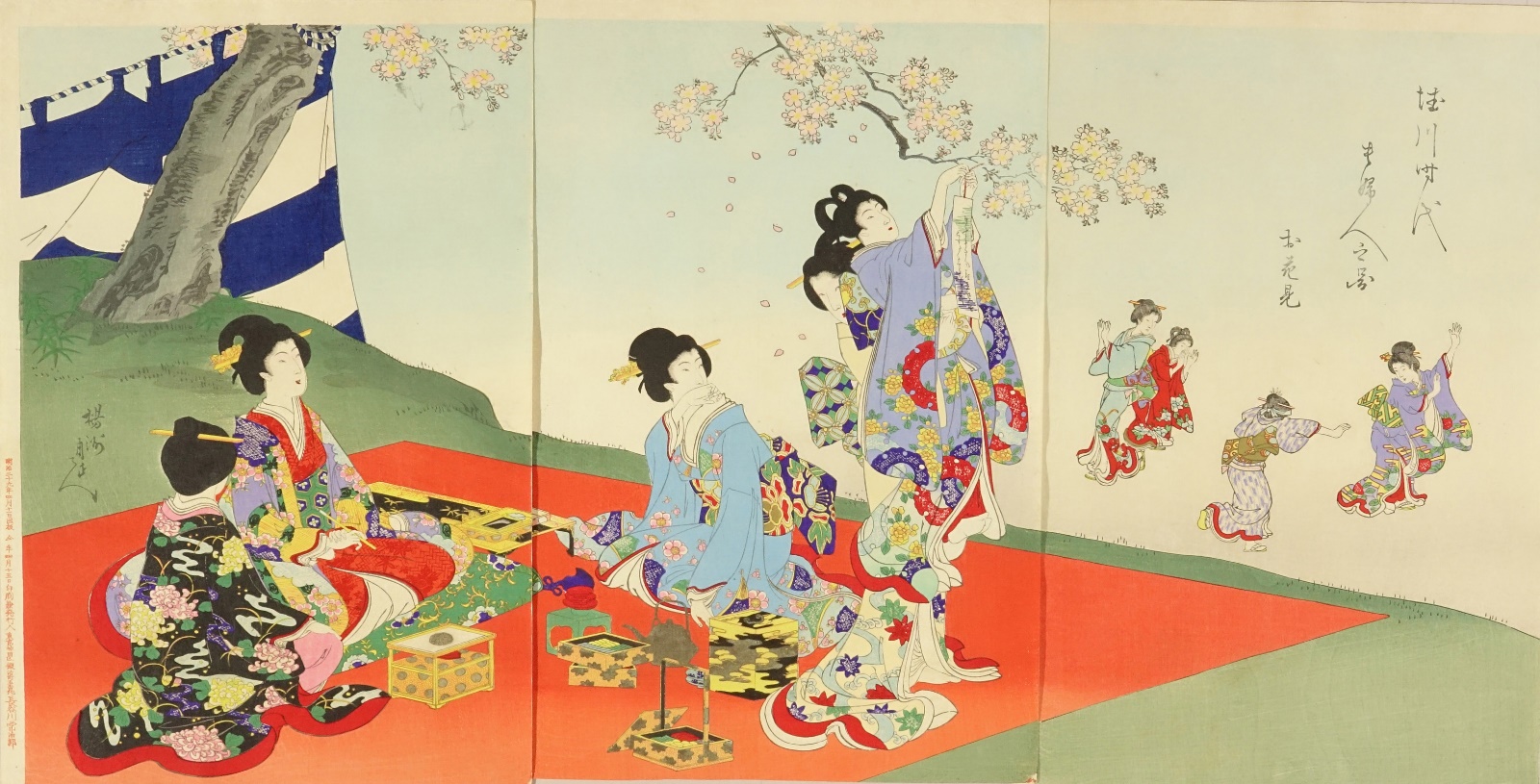 anami
UkiyoeUeno Park
広重
Hanami Party
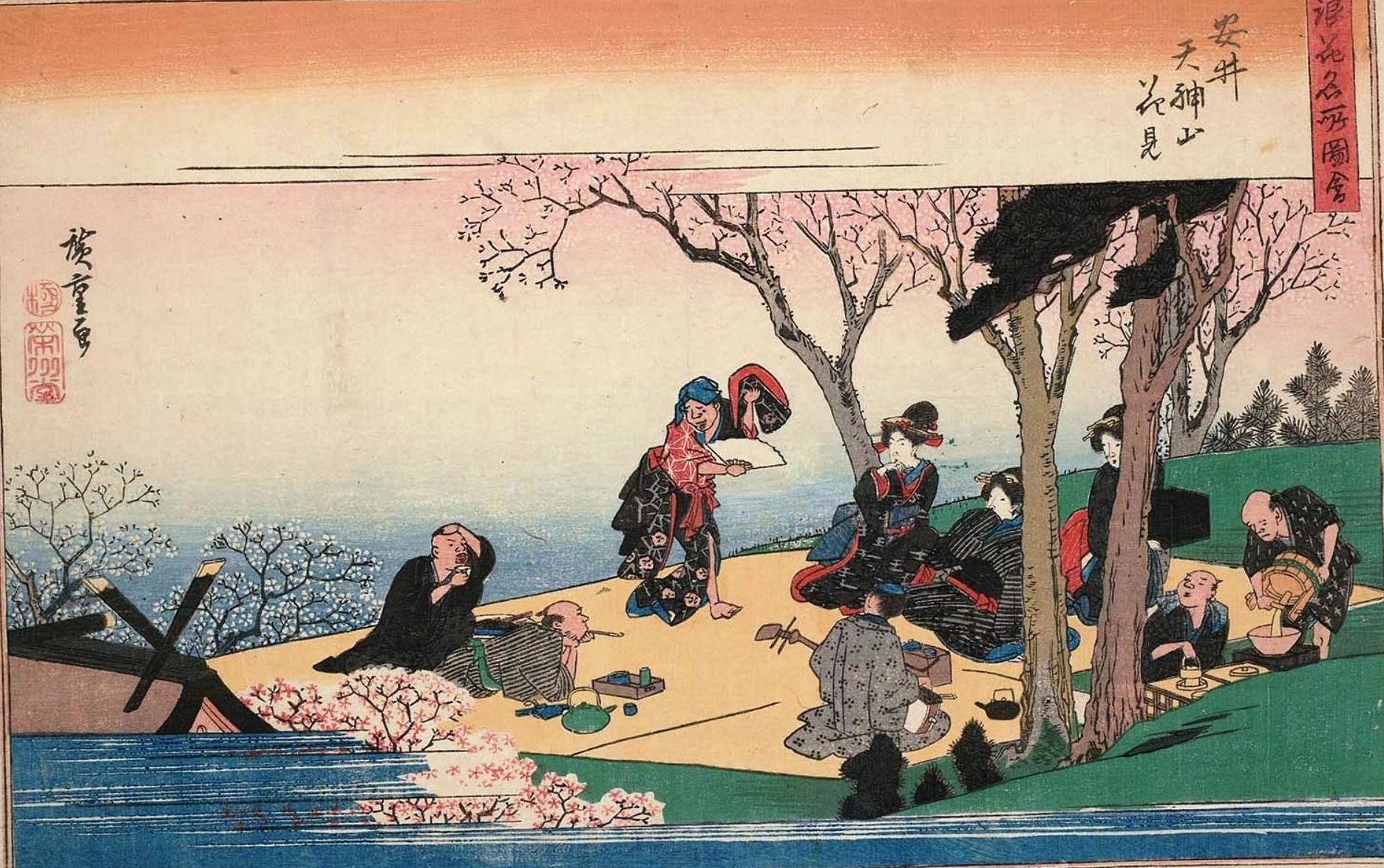 Dancing 
Singng
Sake
Hanami Bento
Sake
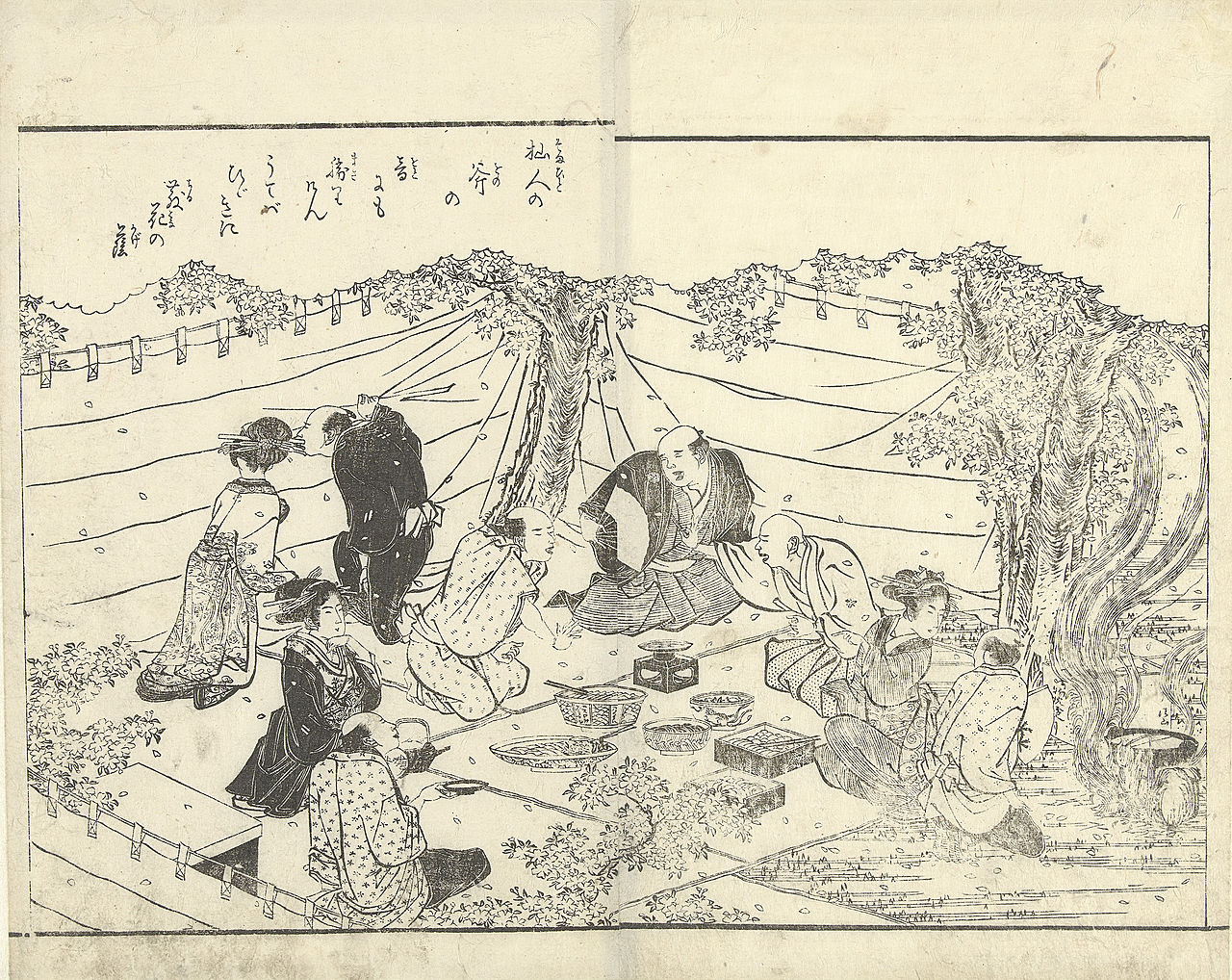 Ueno Park  in Meiji Era
During the Tokugawa Shogunate, Japan has closed the door to Foreign Countries.
In Meiji, we opened the door to the World
Ueno Park  in 2019
Ueno Park
Inner Moat of the Imperial Palace    Enjoy Rowing BoatI
Kashiwa　　Oohorigawa Riverside Riverside
Kashiwa
Kashiwa     Nishiguchi Park